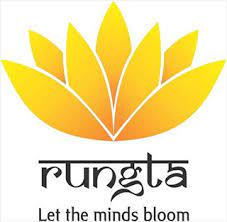 RUNGTA COLLEGE OF DENTAL SCIENCES AND RESEARCH
Endodontic instruments


DEPARTMENT OF CONSERVATIVE DENTISTRY AND ENDODONTICS
Specific learning Objectives
At the end of this presentation the learner is expected to know ;
Content
Standardization of Instruments given by Ingle and Levine 
Classification of Endodontic Instruments 
Group I Hand-operated Instruments 
Files 
Group II Low Speed Instruments with Latch-Type Design 
Group III Engine-Driven Instruments 
Generations of NiTi Rotary Files 
First Generation NiTi Rotary Files 
Second Generation 
Third Generation Files 
Fourth Generation Reciprocating Instruments 
Fifth Generation Instruments 
Scout Race Files
Group IV Sonics and Ultrasonics in Endodontics
Sonic Handpiece 
Instrument Deformation and Breakage
Instruments Used for Filling Root Canals
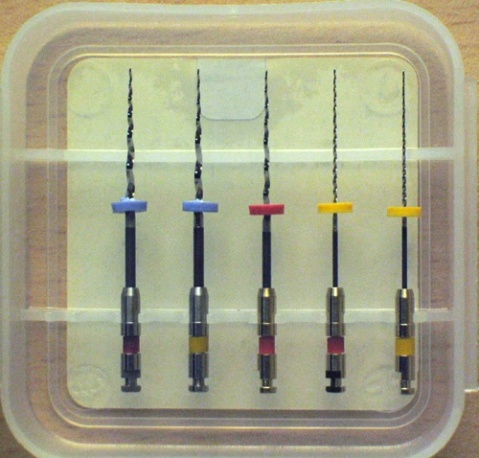 EndoWave
Kit A for normal root canals
Kit B is more suitable for preparing narrow and severely curved canals.
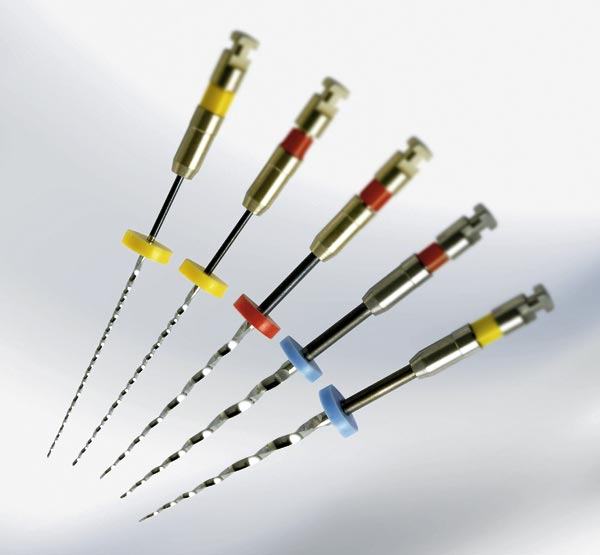 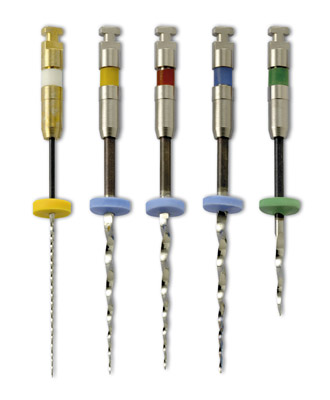 Mani NRT
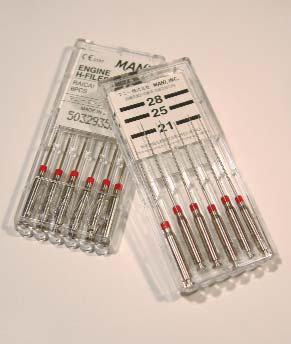 ProTaper
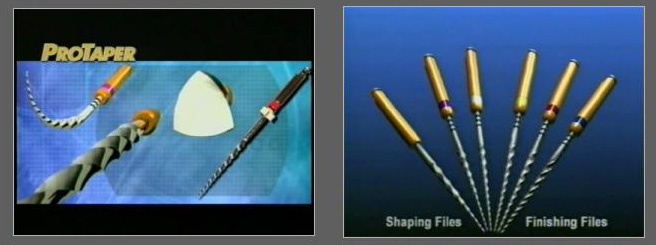 ProTaper Universal
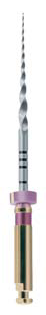 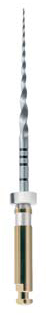 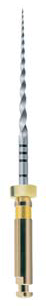 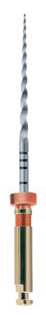 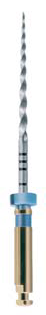 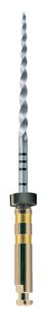 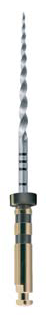 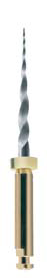 Flex Master
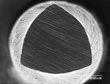 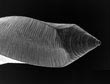 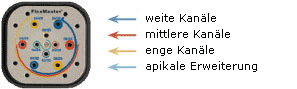 MTwo
Design characteristics of Mtwo Nickel-Titanium Files
• 'Single Length Technique' 
Cross-section profile of an S-File
• 2 point wall contact due to above cross-section profile
• Large space for dentin removal
• Shortened instrument shaft
• Increasing space between cutting blades towards the coronal region
• Flattened instrument tip
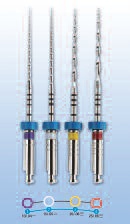 System GT
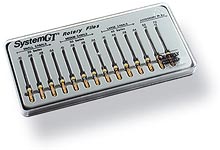 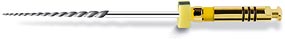 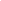 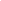 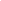 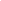 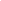 Liberator System
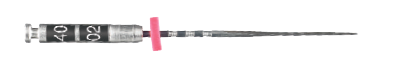 Safe Siders
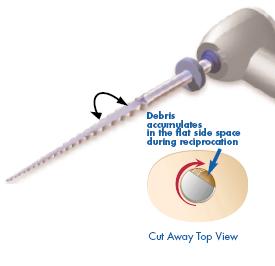 Disadvantages Of NiTi Instruments
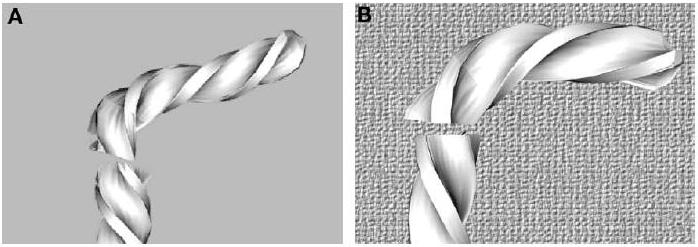 Although stainless steel files often give a visual clue that stress has occurred, NiTi files fail without warning

Inspection of the files should be performed with magnification.

Fracture can occur from torsional or flexural fatigue 

Bortnick KL, Steiman HR, Ruskin A: Comparison of NiTi file distortion using electric and air-driven handpieces, J Endod 27:57, 2001.

Nickel-titanium instruments fail at a lesser torque compared with stainless steel instruments of the same size. 
Roane JB: Crown-down nickel-titanium and endodontics
Endod Pract 2:16, 1999.
Torsional Fracture
Fatigue Fracture
Sotokawa’s classification of instrument damage:

Type I- Bent instrument.
Type II- Stretching or straightening of twist contour.
Type III- Peeling-off metal at blade edges.
Type IV- Partial clockwise twist.
Type V- Cracking along axis.
Type VI- Full fracture.
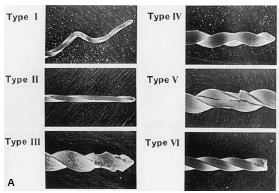 INSTRUMENTS USED FOR ROOT CANAL OBTURATION
Obturating Aids

Instruments to coat the canal

Instruments used for different techniques:
Lateral condensation
Vertical condensation
Thermomechanical compaction
Thermoplasticized techniques
Injectable systems
Core carrier based systems
OBTURATING AIDS
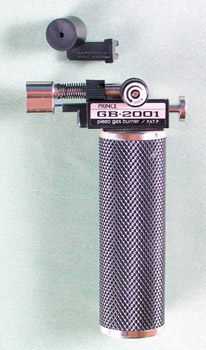 Gas Burner
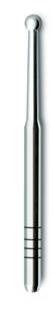 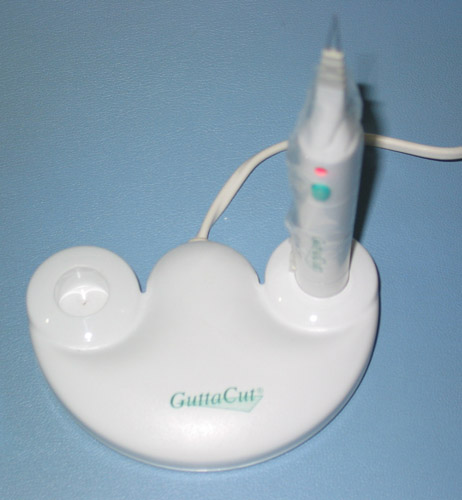 Therma Cut
Gutta Cut
INSTRUMENTS TO COAT THE CANAL
BI-DIRECTIONAL SPIRALS
LENTULO SPIRALS
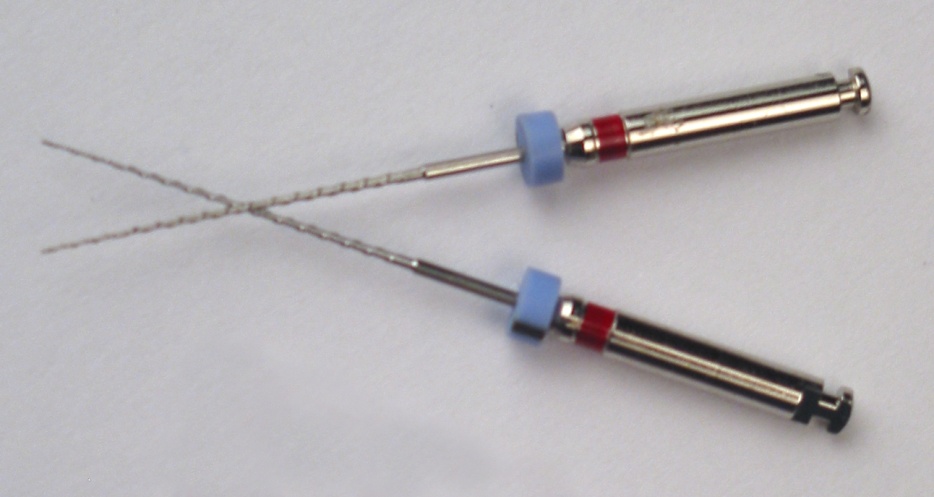 Used for 
Placing Initial Sealer With Solid Core Materials 
Completely Filling The Canal With Paste Filling
FKG SENSiPAST
Designed to get disengaged at the junction of shank & working end as compared to conventional lentulo spiral which can break at any point
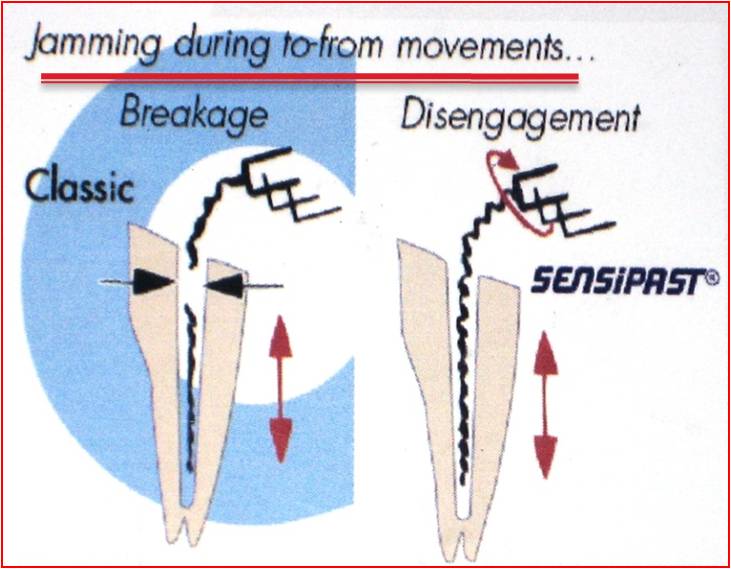 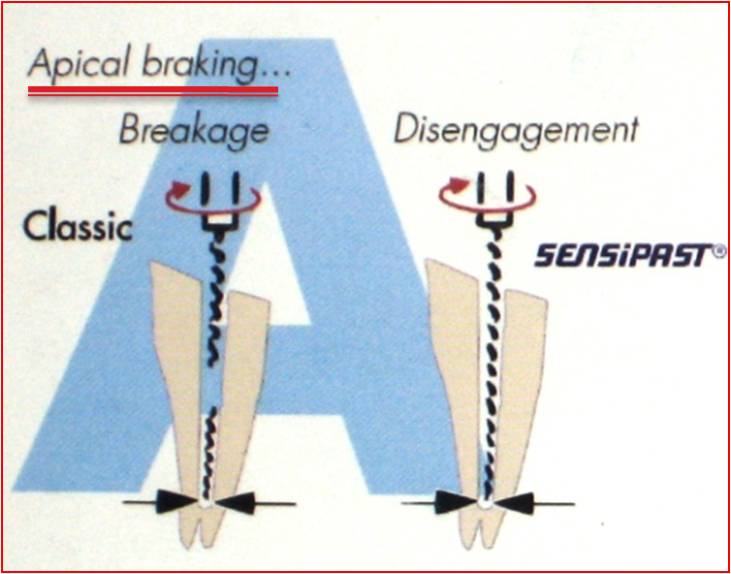 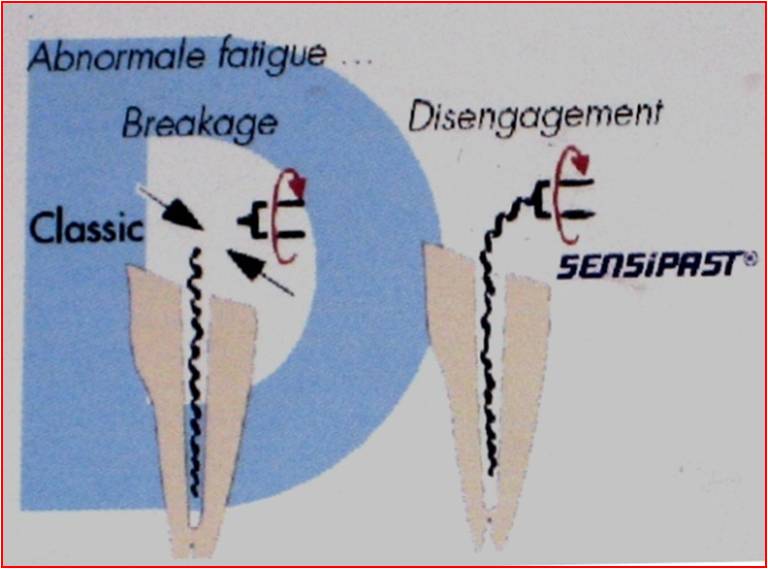 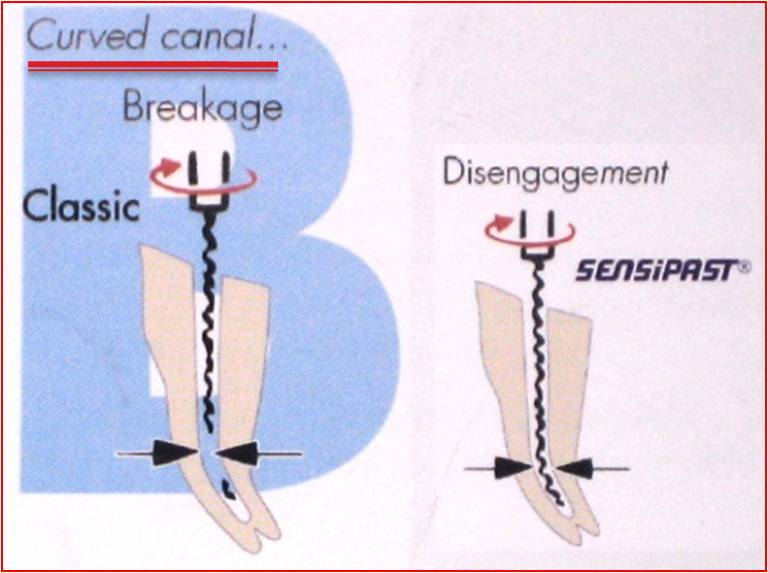 Instruments used for different Obturation techniques
LATERAL CONDENSATION
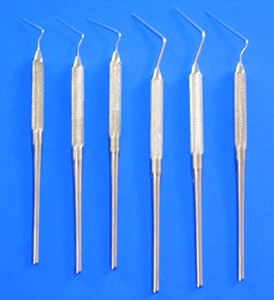 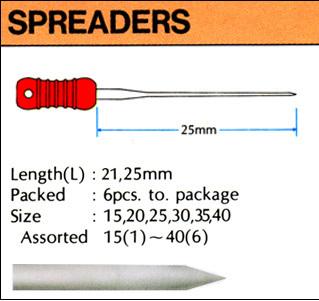 TECHNIQUE FOR LATERAL CONDENSATION
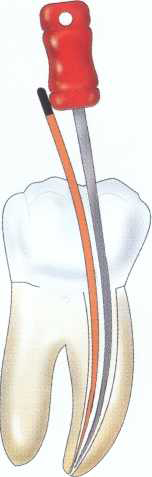 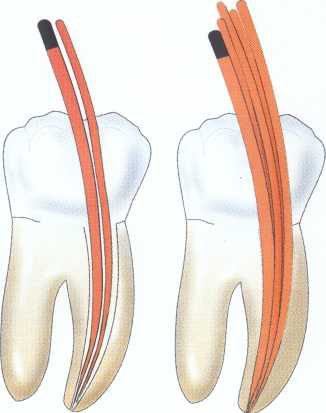 VERTICAL CONDENSATION
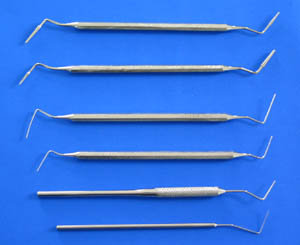 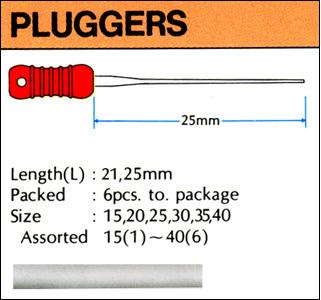 TECHNIQUE FOR VERTICAL CONDENSATION
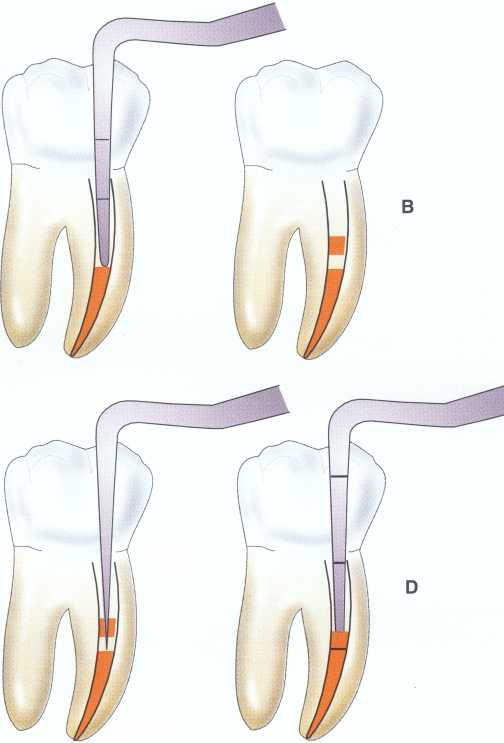 THERMOMECHANICAL COMPACTION
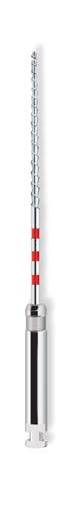 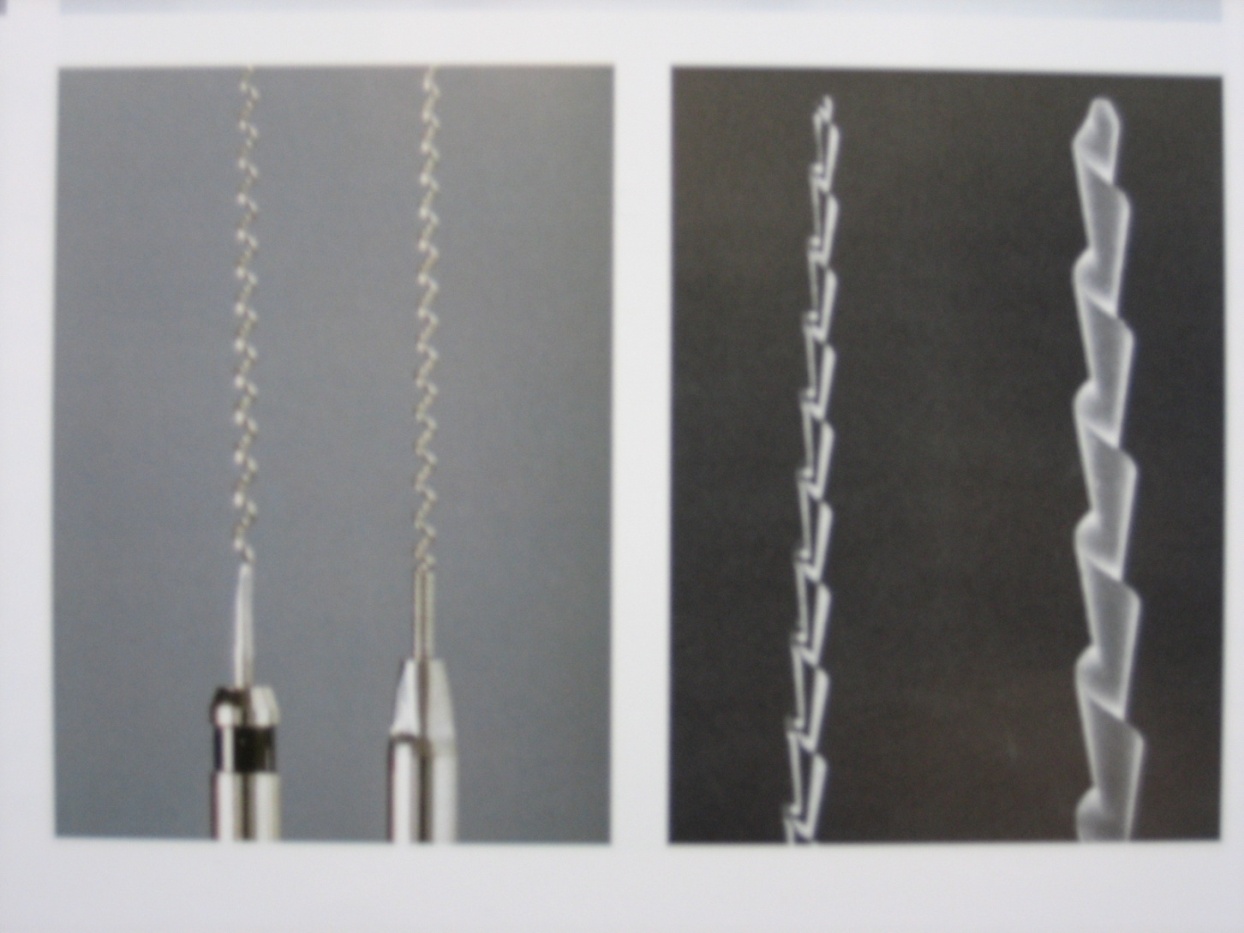 Mc Spadden Compactor 
Gutta Percha Compactor
NiTi Rotary Obturators
Reverse Helix Design
Recommended Speed: 8000rpm
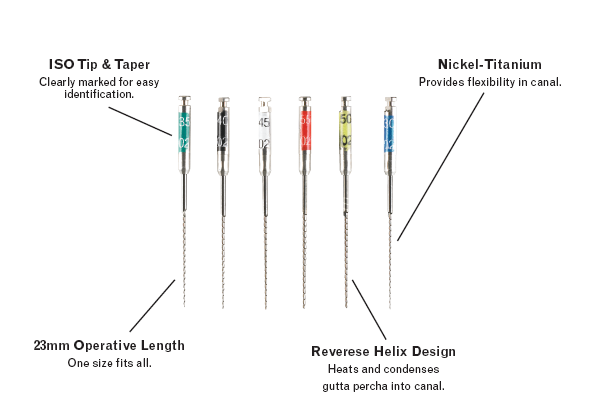 J S QUICK-FILL:

The compacting instrument 
is a reverse turning screw which softens
 the gutta percha by frictional heat 
and compacts it ahead of and 
lateral to the rotating shaft.
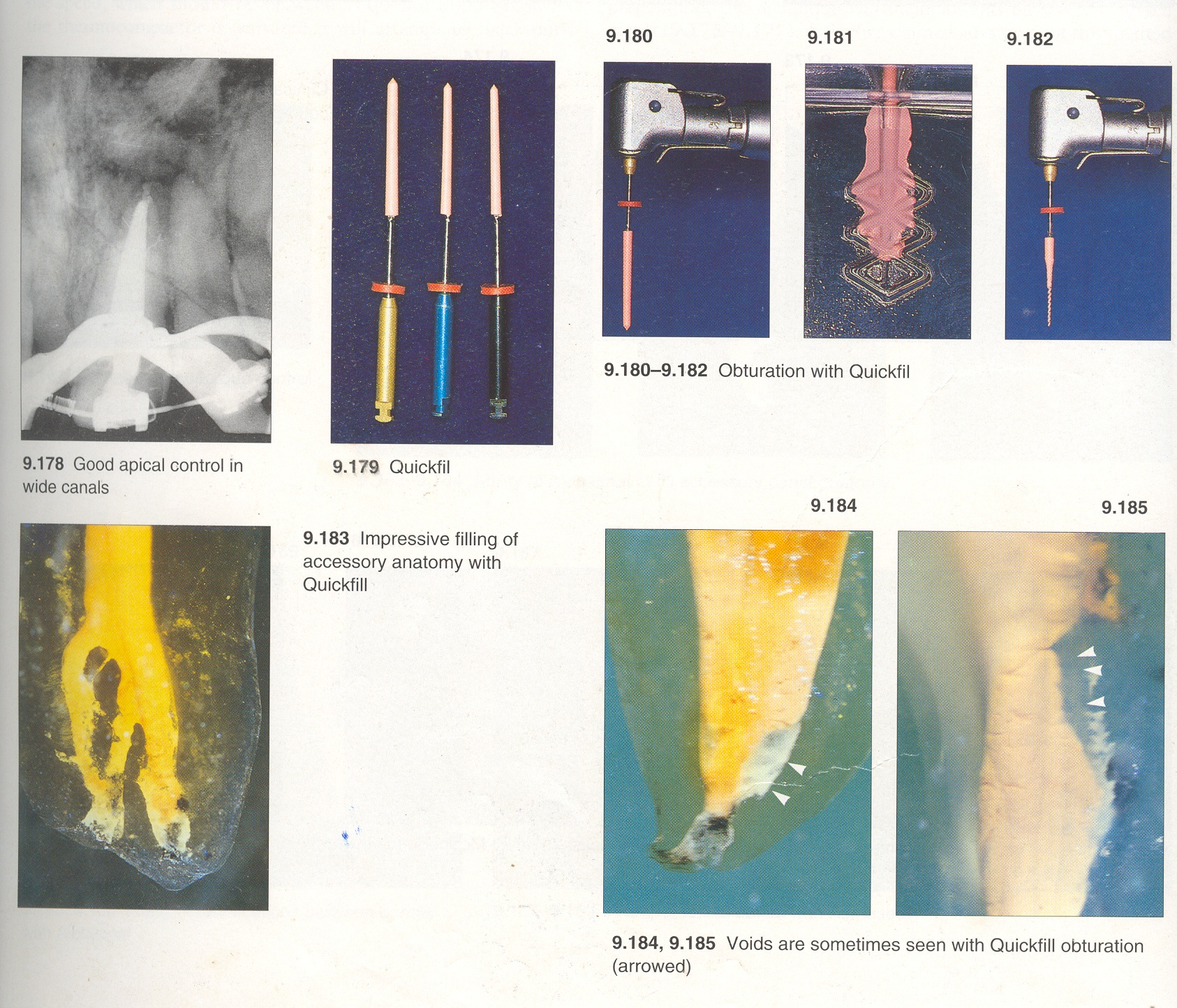 THERMOPLASTICISED TECHNIQUES
Heat  Activated Tips
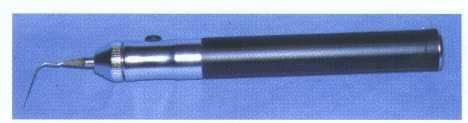 ENDOTEC
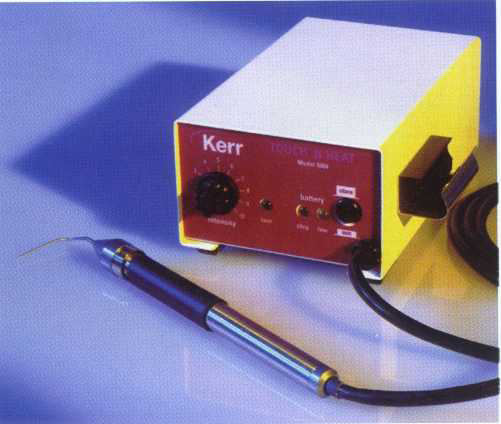 TOUCH N HEAT
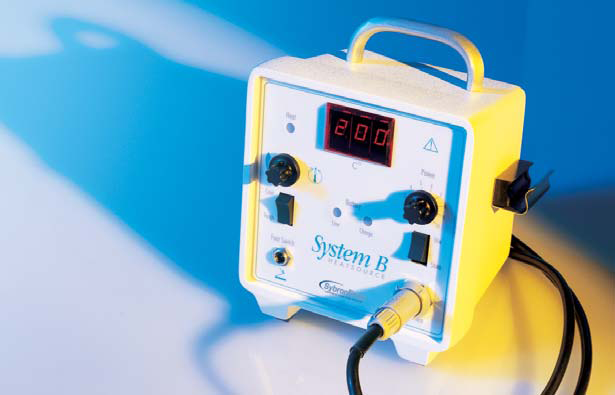 SYSTEM-B
Heat  Activated Tips + Backfill with thermoplasticised Gutta Percha
E&Q Master
E&Q Plus
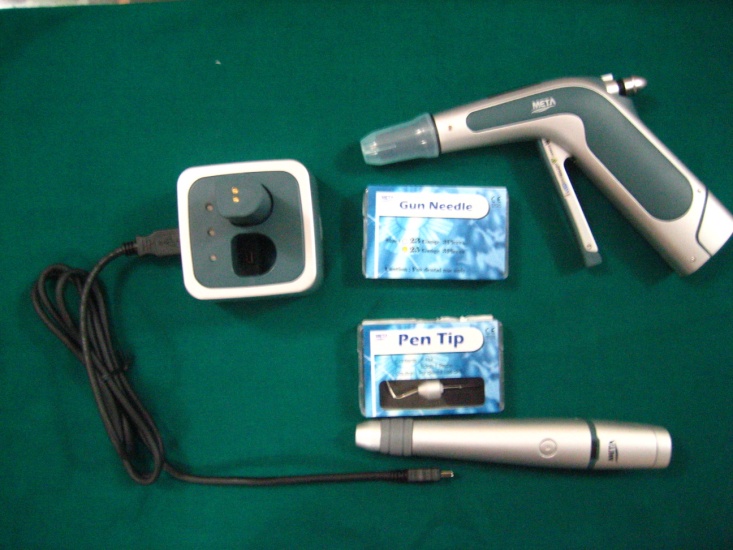 Injectable systems
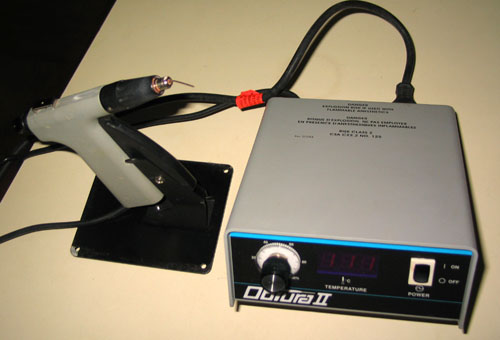 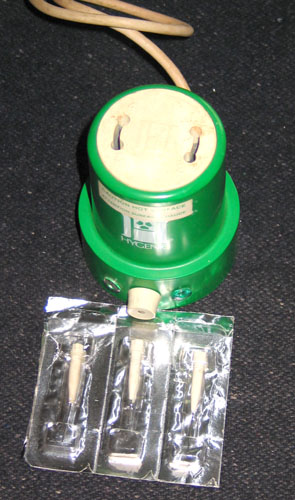 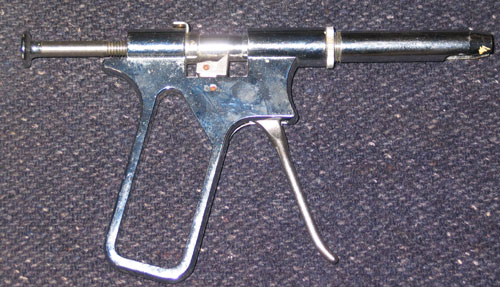 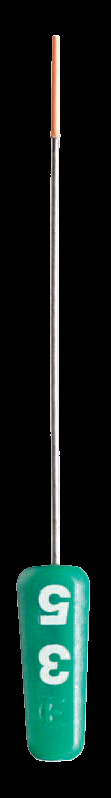 SUCCESSFILL
SIMPLIFILL
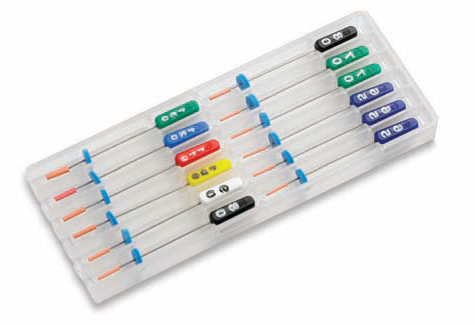 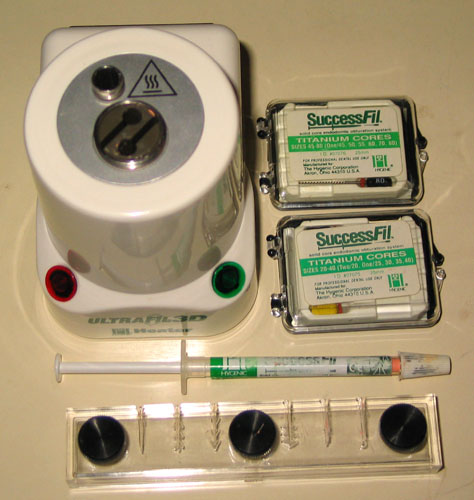 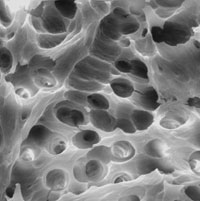 TAKE HOME MESSAGE
From a biological perspective, root canal treatment is directed toward the elimination of micro-organisms from the root canal system and the prevention of reinfection. 
Technological advances in the form of rotary NiTi instruments have led to dramatic improvements in the ability to shape root canals with potentially fewer procedural complications.
QUESTIONS
What are various instruments used for obturation of root canal?
Explain lateral condensation technique of obturation?
REFERENCES
Endodontic Practice 11th  Edn. Grossman
Pathways Of The Pulp 6th  Edn. & 9th  Edn. Cohen 
Endodontics Vol 1 Arnaldo Castellucci 
Endodontics Ingle 5th Edn.
Text book of Endodontology Bergenholtz Reitz
Endodontic Therapy Weine 5th Edition
Color atlas of Endodontics William Johnson
Principles and practice of Endodontics- Walton &Torabinejad
Color Atlas of Microsurgery in Endodontics Syngcuk Kim
Textbook of Endodontics Nisha Garg Amit Garg
THANKYOU